Around 
the World
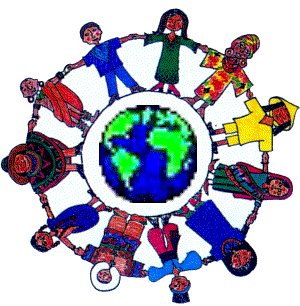 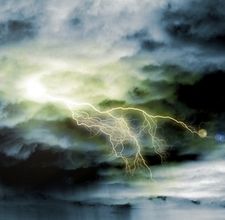 Extreme


 Weather
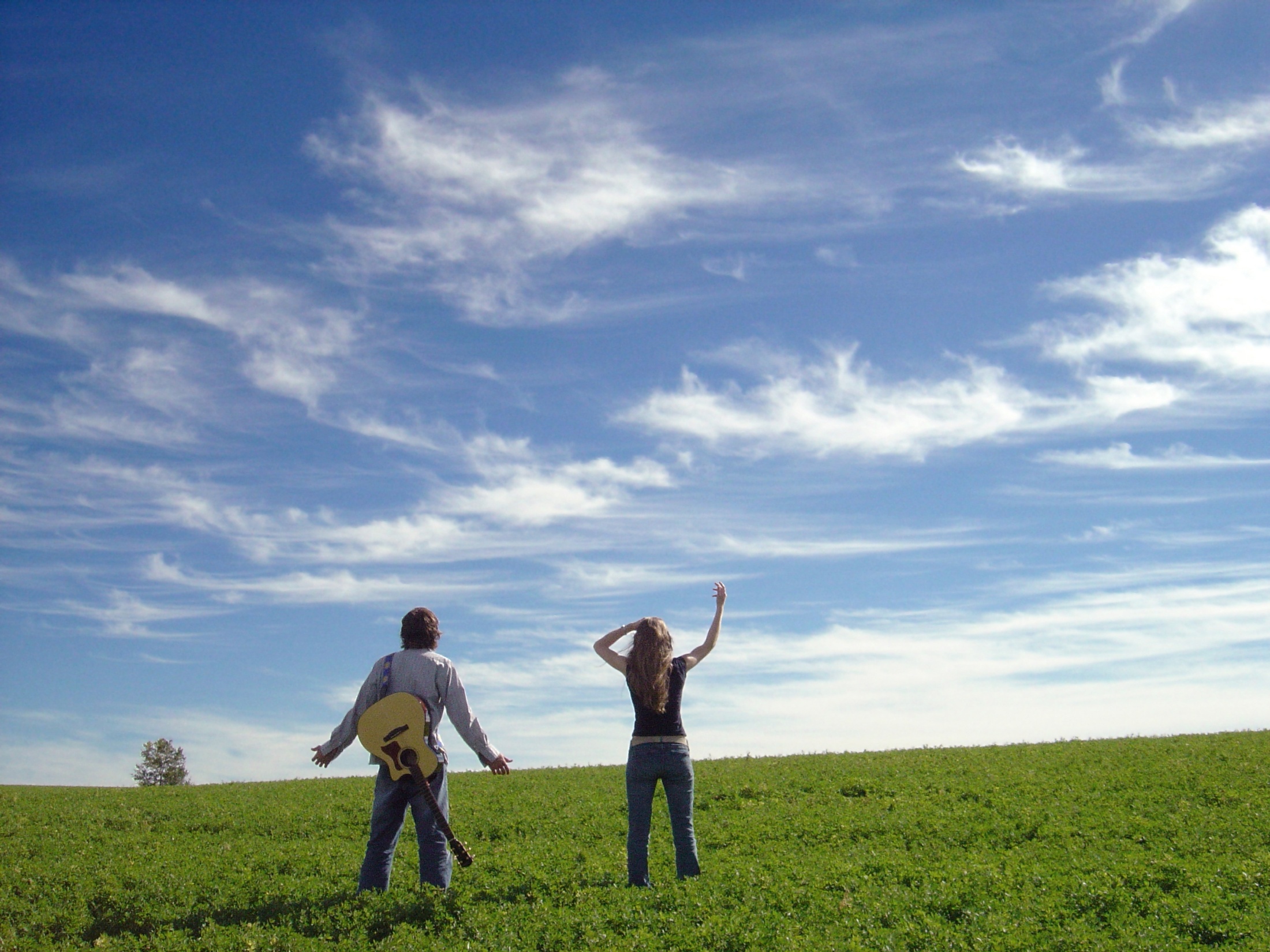 It’s hot!
In America: °F
The world: °C
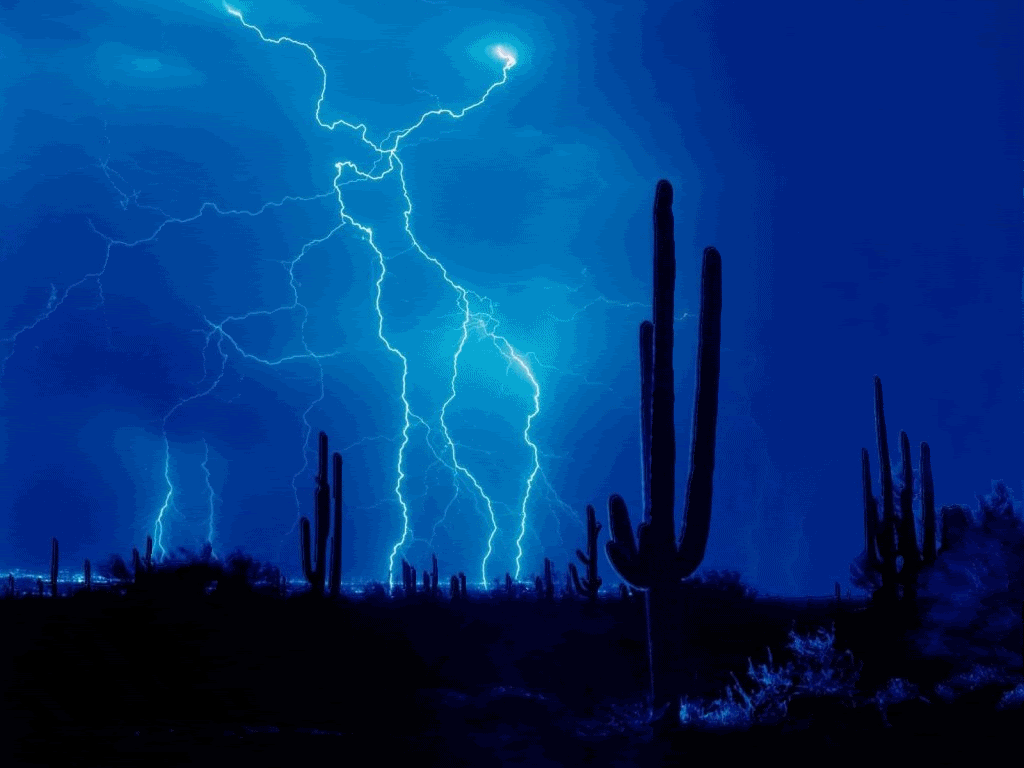 What is it?
It’s lightning in the desert.
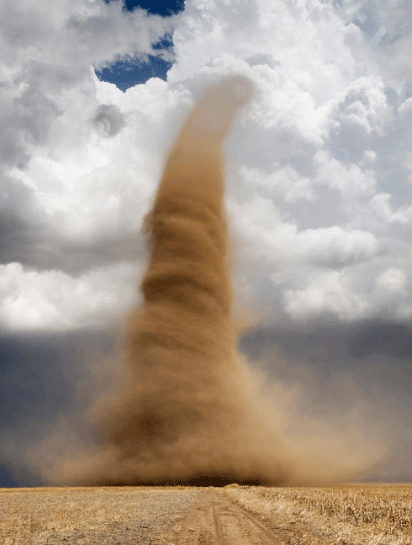 What is it?
Strong winds make up tornados.
It’s a tornado in the desert.
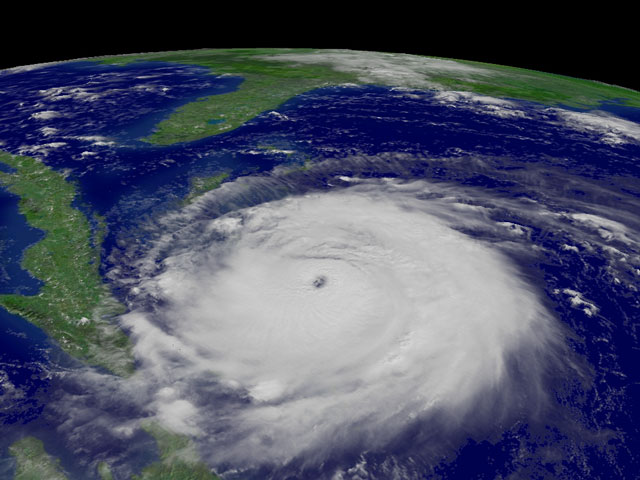 What is it?
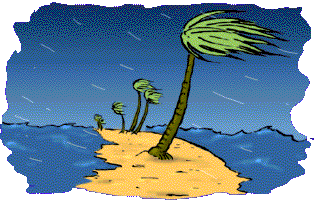 It’s a hurricane in America or a typhoon in Asia.
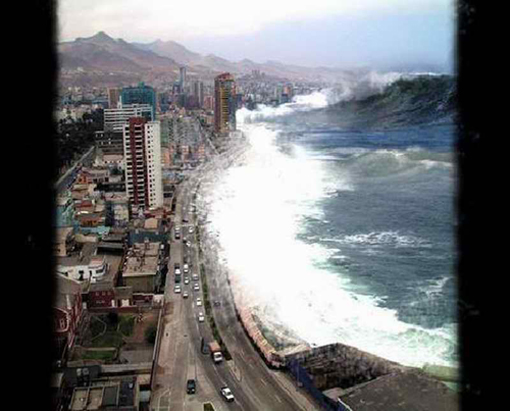 What is it?
Japan had a Tsunami this year!
It’s a tsunami.
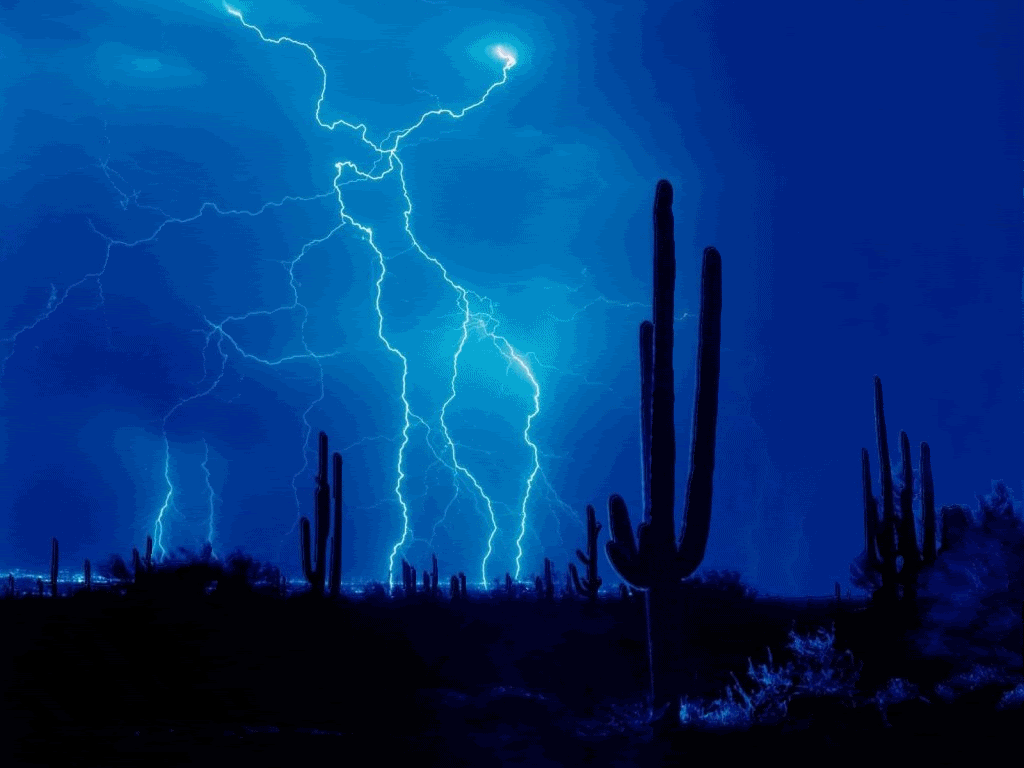 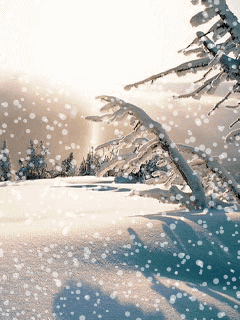 Storms
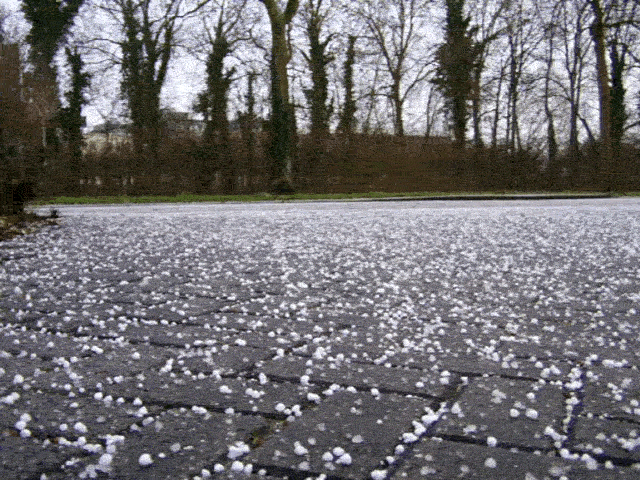 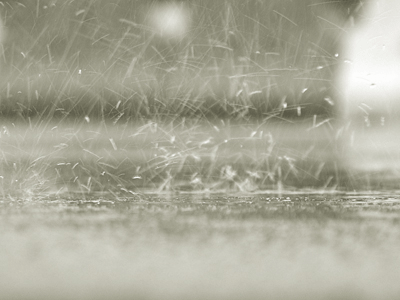 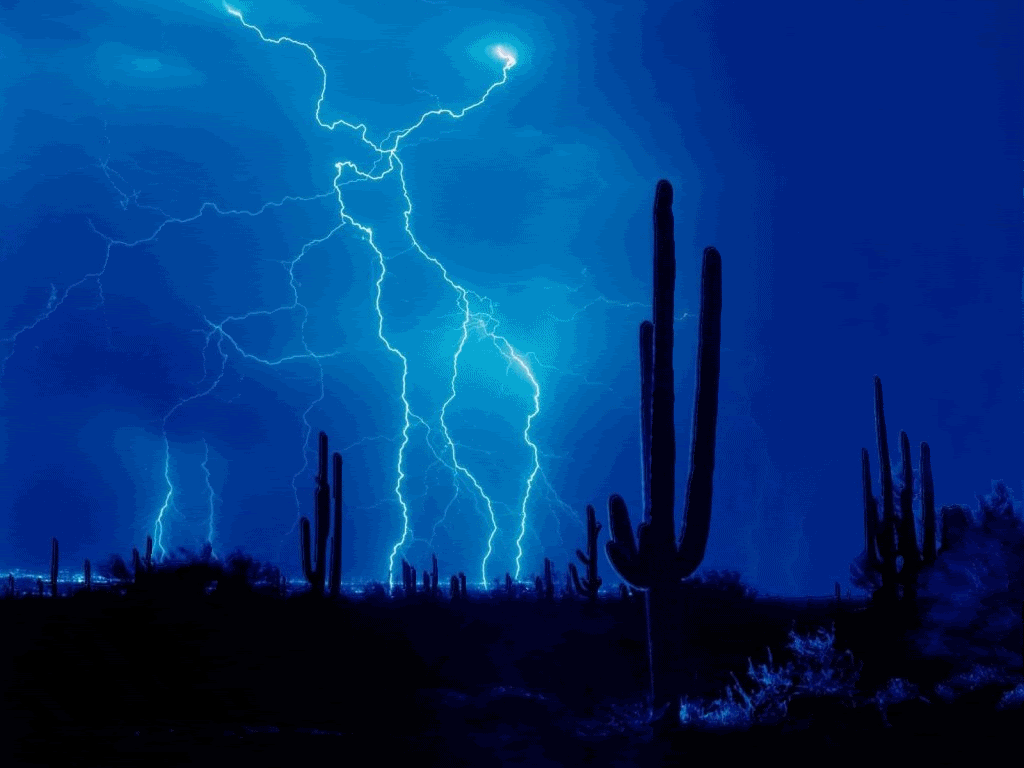 It’s a thunder storm.
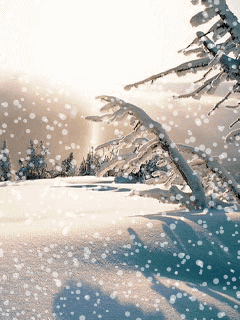 snow
It’s a _____ storm.
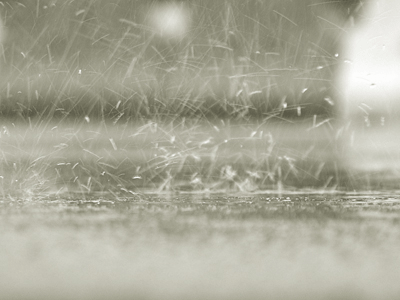 rain
It’s a _____ storm.
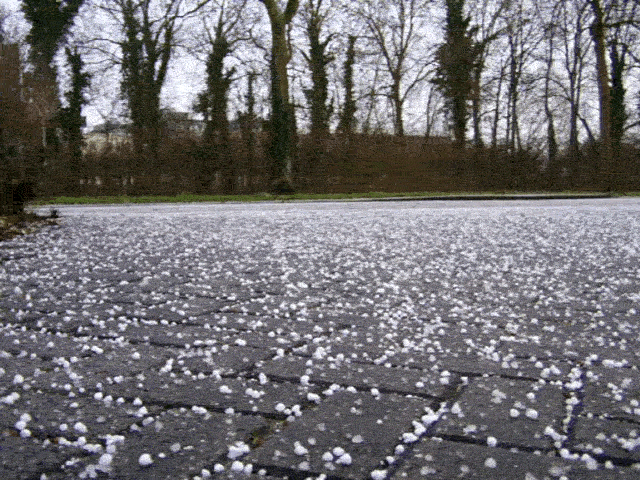 hail
It’s a _____ storm.